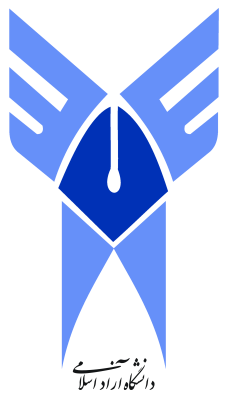 موضوع : 
هوشمندي كسب و كـار (BI)




 استاد: جناب آقاي دكتر معتدل



تهيه كننده :  زینب عبدالوند
درس : تاثير فناوري اطلاعات بر سازمان و مديريت
 دانشگاه آزاد اسلامي – واحد تهران مركزيکارشناسی ارشد مديريت فناوري اطلاعات
فهرست مطالب
توسعه سيستمهاي اطلاعات مديريت
معماري چند لايه BI و جايگاه DSS در آن
تعاریف و تاریخچه هوش تجاری
چهار منظر هوش تجاری
سطوح مختلف هوش تجاری
اهداف  هوش تجاری
وظایف  و دلایل داشتن سیستمهای مبتنی بر هوش تجاری
ویژگی های معماری هوش تجاری
چارچوب هوش تجاری شرکت مایکروسافت
نقشة راه توليد يک پروژة هوش تجاری
مزایای هوش تجاری
دلایل شکست پروژه‌های هوش تجاری
2
توسعه سیستم های اطلاعات مدیریت
سطح پیچیدگی
گزارشگیری،
 تفسیر داده
BI
EIS
داده کاوی،
 پردازش تحلیلی بر خط،
پایگاه تحلیلی داده
ES
شکل دادن به داده ها،
برقراری ارتباط بین داده ها
DSS
پایگاه استدلالی داده، 
پایگاه دانش محور
MIS
پایگاه داده،
 استراتژی های فرآیندها
زمان
توسعه سيستمهاي اطلاعات مديريت
3
استخراج
  تغييرشكل
   بارگذاري
نوسازي
معماري چند لايه BI و جايگاه DSS در آن
کاربردها
Monitor
&
Integrator
سايرمنابع
داده‌جانبي
تحليل
داده‌كاوي 
پرس‌وجو و
گزارش‌گيري
پايگاه‌هاي داده  
 عملياتي
سرويس
پايگاه داده تحليلي
DSS
Data Marts
منابع داده
پايگاه داده تحليلي
OLAP
ابزارهاي سطح بالا
4
تعاریف و تاریخچه هوش تجاری
5
تعاریف و تاریخچه هوش تجاری
6
4
2
3
منظر مديريتي
منظر معماري و فرايندهاي سازماني
منظر بازار
منظر فناوری
چهار منظر هوش تجاری
1. تصحيح و پياده سازي فرايند تصميم گيري مديران که در آنها دانشي بر پايه دقيق ترين و جامع ترين اطلاعات واقعي سازمان، ايجاد مي شود.2. استفاده از دانش ايجاد شده براي تصميم گيري3. افزايش توانايي مدير در اعمال تصميمات استراتژيک
1
1. BI يک Framework است.2. بستري براي حرکت از داده به اطلاعات و از اطلاعات به دانش 3. تمرکز بر فرايندهاي تصميم گيري در سطوح مختلف مديريتي در سازمان4. افزايش کارآيي سازمان5. اتحاد و يکپارچگي فرايندهاي سازمان
1.ايجاد برتري رقابتي با استفاده از ابزارهاي قدرتمند تحليل رقبا
2. نظارت (Monitoring) هوشمند تعامل با مشتريان، شرکاي تجاري3. نظارت هوشمند بازار و شناسايي تغييرات آتي آن4. فرآيند بالابردن سوددهي سازمان در بازار رقابتي
1. يک سيستم هوشمند است .2. بستر فني و معماري مناسب جهت گسترش و استفاده بهينه از منابع را داراست.3. استفاده از ابزارهاي نرم افزاري و سخت افزاري در راستاي شناسايي، جمع آوري، پردازش و نتيجه گيري و نمايش داده ها و اطلاعات مورد نياز در سازمان4. مبتني بر پايگاه داده هاي بزرگي مانند Data Warehouseو پايگاه داده هاي عملياتي.5. مبتني بر پردازش تحليلي بر خط (OLAP)
7
سطوح مختلف هوش تجاری
در ضمن فرض براين است كه سيستمهاي هوش تجاري ، صرف نظر از سطح سازندگان آن ، تصميم گيري را در تمامي سطوح مديريت ، مورد حمايت قرار مي دهند .
8
تعامل بخش های مختلف سازمان با بهره گیری از پایگاه داده مشترک
شناسایی، تولید و گسترش دیدگاه ها و تجربیات در سازمان
تحلیل های آماری، تحلیل های داده کاوی، 
مدل های پیش بینی
ابزارهایی برای گزارشگیری استراتژیک
اندازه گیری دستیابی به هدف با  استفاده از شاخص های عملکردی
اهداف هوش تجاری
بنابراین هدف از هوش تجاری تفسیر آسان حجم زیادی از داده ها  با استفاده از مجموعه ای از ابزارها می باشد. 
شناسایی فرصت های جدید و اجرای موثر یک استراتژی با بینشی عمیق، می تواند مزیت های رقابتی جدید و توسعه پایدار را برای سازمان ها به ارمغان آورد.
BI علاوه بر اين اهداف کاربردي برخي اهداف مهم زيرساختي هم دارد. اين اهداف در سازمان بيشتر مربوط به ايجاد يک بستر و معماري باثبات، قابل گسترش، تعامل پذير و منعطف است که امکان به کارگيري فناوري هاي نوين تجاري را در سازمان فراهم مي کند. 

انتظار داريم که يک سيستم BI، آناليز داده را به کمک آناليز آماری و بر مبنای يک پايگاه داده تحليلی ميسّر سازد.
آناليز داده
همکاری، مدیریت دانش
آناليز آماری
تحلیل، گزارشگیری
پايگاه داده  تحليلی
اندازه گیری
9
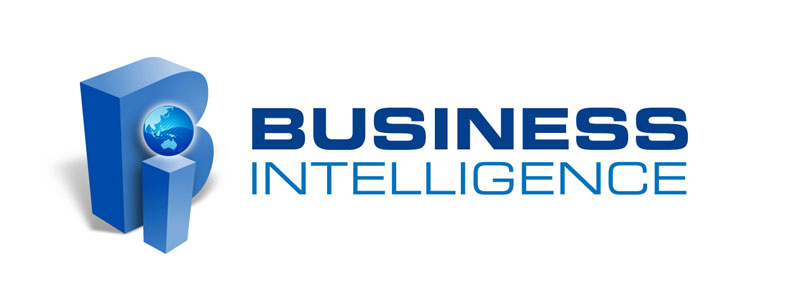 وظایف و دلایل داشتن سیستم های  مبتنی بر هوش تجای
دلايل اقتصادی
دنبال نمودن اهداف کارايی سيستم کاربردی
افزايش رقابت ها
تجارت الکترونيکی
حمايت از تصميم گيری های سيستم کاربردی
کثرت مشتريان
نياز به آناليز عمليّات سيستم
صحّت و دقّت اطّلاعات حاصل از سيستم
دسترسی به داده های بهنگام شده
رضايت کاربران نهايی در مقايسه با کالاهای مشابه.
کاهش هزينه
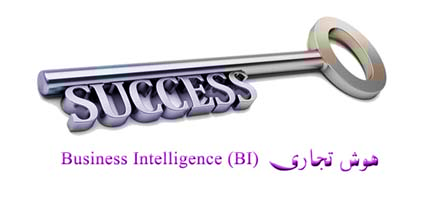 10
ویژگی های معماری هوش تجاری
سهولت
 بکارگیری
قابلیت
 همکاری
نمای 
تجاری
سرعت
امنیت
مشترک بودن فرایندهای تجاری و تحلیل‌ها در سراسر سیستم BI
اعمال سریع تغییرات لازم در 
 سراسر سیستم، در صورت تغییر استراتژی
دسترسی به تمام امکانات  BI برای کاربران تجاری از طریق یک رابط
ظرفیت پذیرش تعداد زیادی از تامین‌کننده‌های امنیت در معماری BI
به دست آوردن حداکثر فوایدBI
11
معماری هوش تجاری
12
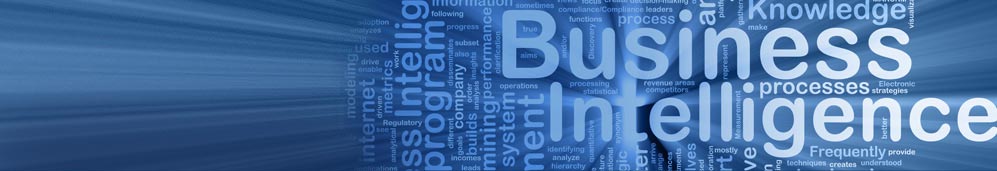 DW
OLAP
OLTP
پردازش تحلیلی آنلاین
سرويس هايی از پايگاه داده تحليلی به منظور پاسخگويی سريع به پرسش های تحليلی کاربران .
تسریع در تصمیم گیری (داده های Pre-Aggregate )
تجزیه و تحلیل داده‌های کسب‌وکار به صورت چندبعدی
توانایی انجام محاسبات پیچیده، تجزیه و تحلیل رویه‌ها و مدل‌سازی داده‌های پیچیده
کلاسی از سيستم اطلاعاتي
تسهیل  کاربردهای تراکنش گرا مدیریت
OLTP به پردازش هایی که در آن سیستم OLAPبه درخواست های کاربران می دهد نیز گفته می شود.
ابهام در واژه "تراکنش" که تراکنشهای پایگاه داده ای و برخی دیگر آن را تراکنش های مالی و تجاری می دانند.
دستگاه های ATM  (مثالی از پردازش تراکنش تجاری )
مجموعه ای از داده هایی است که از سیستم های عملیاتی گوناگون استخراج شده، برای سازگار شدن با داده ها تبدیل شده و به منظور تحلیل بارگذاری
OnLine Transactional
 Processing
پردازش تراکنشی بر خط
Data Warehouse
انبار داده
Online Analytical Process
پردازش تحلیلی بر خط
13
معماری هوش تجاری (انتزاعی)
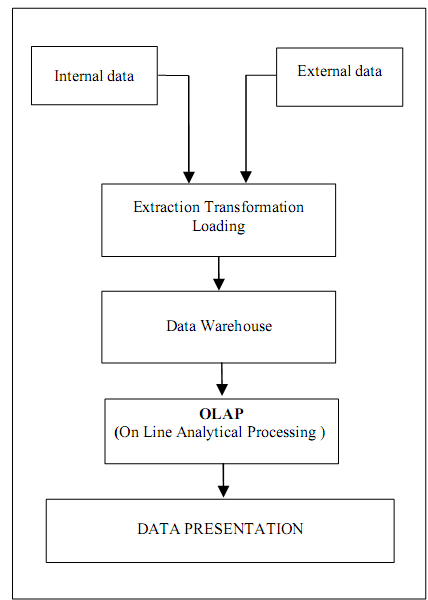 Internet, Web, Files, DB,…
Internal Data
(منابع داده داخلي)
External Data
(منابع داده خارجي)
ETL
(استخراج، تبديل و بارگذاري داده)
Extraction Transformation Loading
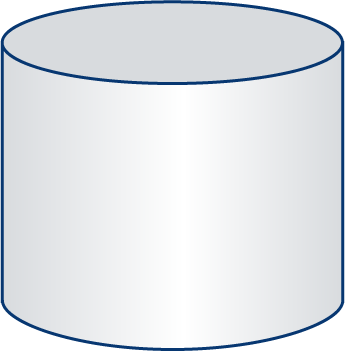 Data Warehouse
Data Warehouse
(پايگاه داده تحليلي)
OLAP
(پردازش هاي تحليلي آنلاين)
OLAP, Data Mining, Query, …
Data Presentation
(ارائه داده)
Reports, Charts,  Alerts, …
______________________________________________________
...
14
مجموع سراسري
نمونه ای از مكعب داده
مجموع سالانه فروش 
تلويزيون در آمريكا
زمان
زمستان
مجموع
پائيز
تابستان
بهار
تلويزيون
محصول
آمريكا
كامپيوتر
ويدئو
مجموع
كانادا
كشور
مكزيك
مجموع
15
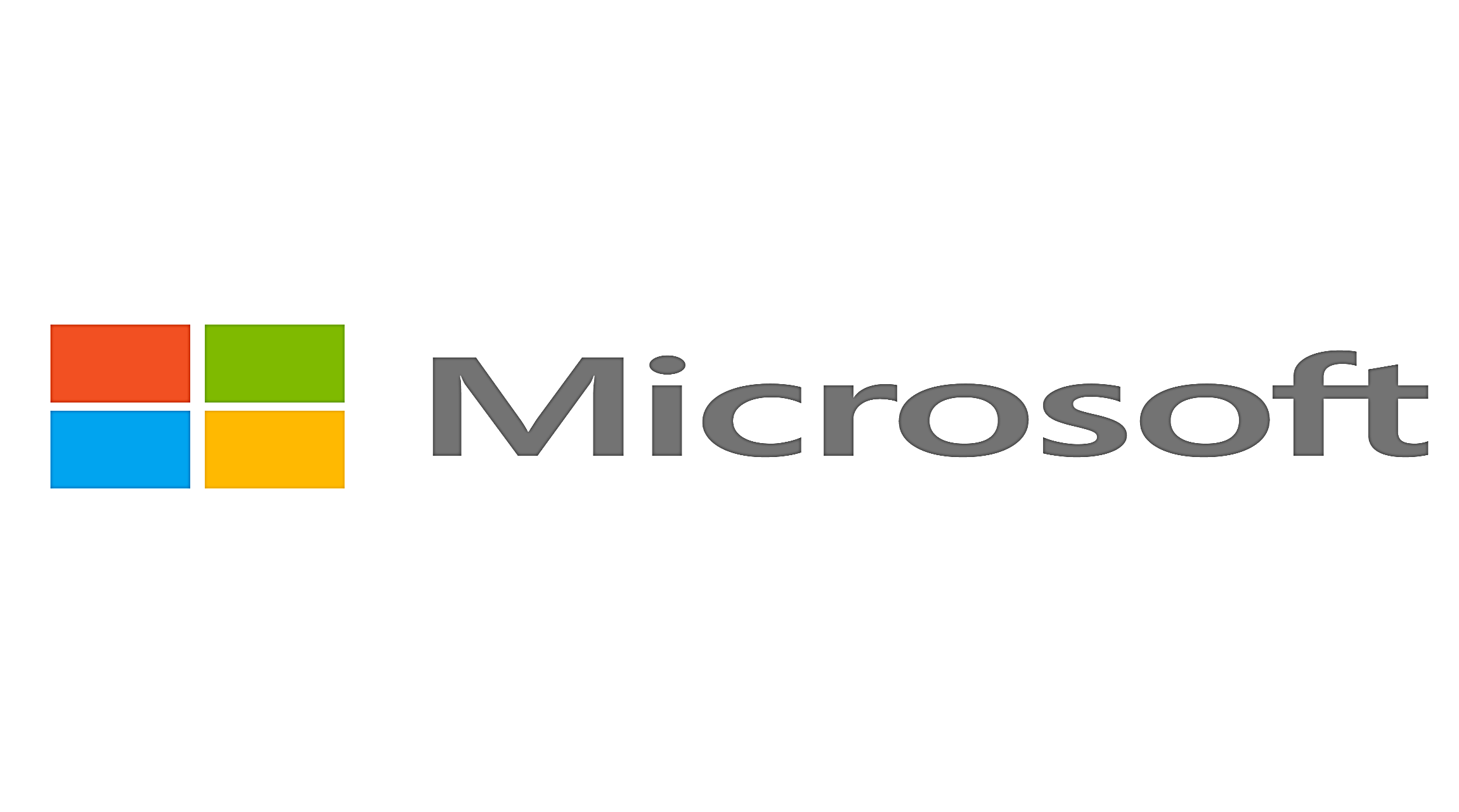 چارچوب هوش تجاری مایکروسافت
16
Greater Value Creation
Business Value Creation
BI Maturity
Greater Maturity
BI Maturity - Changing Information Usage
Stage 3 Changed Information Usage Paradigms Across Enterprise to Leverage BI
Information Fully Integrated into Business
Stage 2
Changed Information Usage Paradigms in One or More Functions to Leverage BI
Building and 
Using Information Assets
Stage 1
No Change to Information Usage Paradigms
Improved / 
Focused / Custom Reporting
Stage 0
No DW / BI Experience
Status Quo
17
Greater Value Creation
Business Value Creation
BI Maturity
Greater Maturity
BI Maturity and ROI
Stage 3 – Highest ROI
Optimize information usage at enterprise level
Enterprise Gains
Stage 2 – High ROI Potential Optimize information usage at business level
Departmental Gains
Stage 1 – Limited ROI
Improve user access to same information
Individual Gains
Stage 0 – Status Quo
Inadequate information access
No Gain
18
نقشة راه توليد يک پروژة هوش تجاری
اين نقشه 16 گام برای ساخت يک پروژة هوش تجاری را بر طبق 6 مرحلة انجام هر پروژة مهندسی، به شرح زير بيان می کند:

مرحلة هدف و منظور:
گام 1: ارزيابی وضعيت تجاری
مرحلة طرح ريزی:
گام 2: ارزيابی زير ساخت Enterprise، 	
گام 3: طرح ريزی پروژه،
مرحلة تحليل تجاری:
گام 4: تعريف نيازمندی های پروژه،
گام 5: تحليل داده،
گام 6: نمونه سازی برنامه کاربردی،	
گام 7: تحليل مخزن فراداده،
مرحلة طراحی:
گام 8: طراحی پايگاه داده،
گام 9: طراحی ETL (استخراج/تبديل/بارگذاری)
گام 10: طراحی مخزن فراداده،
مرحلة ساخت:
گام 11: توليد ETL،
گام 12: توليد برنامة کاربردی،
گام 13: داده کاوی،
گام 14: توليد مخزن فراداده،
مرحلة نصب و استقرار:
گام 15: پياده سازی،
گام 16: ارزيابی نسخه.
19
شمای نقشة راه توليد يک پروژة هوش تجاری
گام 9
گام 11
گام 5
گام 8
گام 12
گام 16
گام 15
گام 1
گام 2
گام 3
گام 4
گام 6
گام 13
استقرار
طرح ريزی
هدف
گام 14
گام 10
گام 7
طراحی
تحليل تجاری
ساخت
20
مزایای هوش تجاری
تسریع و بهبود فرایند تصمیم گیری
شناسایی فرصت های جدید
بهبود فرایندهای داخلی
مزایای هوش تجاری
قابلیت تهیه گزارشات پویا و سفارشی
دستیابی به مزیت های رقابتی جدید
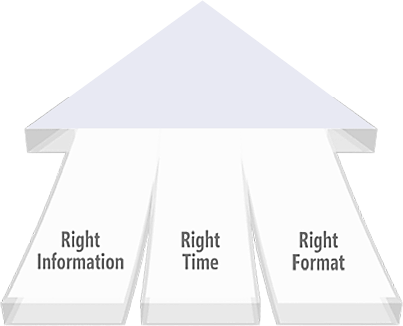 قابلیت به اشتراک گذاری سریع اطلاعات با ذینفعان
پيش‌بيني شرايط آتي سازمان
21
دلایل شکست پروژه‌های هوش تجاری
22
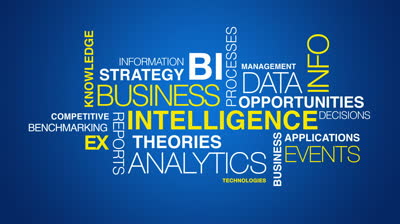 World Abbreviation
BI: Business Intelligence
DW: Data WarehouseArtificial Intelligence
OLAP: On-Line Analytical ProcessingOLTP: On-Line Transaction ProcessingDM: Data Mining
IDSS: Intelligent Decision Support System
IA: Intelligent Agent 
MIS: Management information system
DSS: Decision support system
ES: Expert Systems
EIS: Executive information system
ROI: Return on investment
23
منابع
Olszak, Celina. M, and Eweio Ziemba, Approach to Building and Implementing Business Intelligence System, Inter disciplinary Journal of Information, Knowledge and Management, Volume 2,2007.
Alter, S. (2004). A work system view of DSS in its fourth decade. Decision Support Systems, 38(3), 319-327.
 Azadivar, F., Truong, T., & Jiao, Y. (2009). A decision support system for fisheries management using operations research and systems science approach. Expert Systems with Applications, 36(2), 2971-297
Bolloju, N., Khalifa, M., & Turban, E. (2002). Integrating knowledge management into enterprise environments for the next generation decision support. Decision Support Systems, 33(2), 163-176.
 Bose, R. (2009). Advanced analytics: opportunities and challenges.Industrial Management & Data Systems, 109(2), 155-172.
 Bucher, T., Gericke, A., & Sigg, S. (2009). Process-centric business intelligence. Business Process Management Journal, 15(3), 408-429.
 Cheng, H., Lu, Y. C., & Sheu, C. (2009). An ontology-based business
intelligence application in a financial knowledge management system.
Expert Systems with Applications, 36(2), 3614-3622.
A Presentation on BI: “Business Intelligence: Data Warehousing, Data Acquisition, Data Mining, Business Analytics, and  isualization” 
A Presentation on BI: “Enterprise Information Systems”
A Presentation on BI:”The Profit Impact of Business Intelligence “  Nancy & Steve Williams
مهدی محمودی،1387، سیستم های هوش تجاری کلیدی برای مدیریت سازمان،
پرتال جامع علوم انسانی
 شرکت فن افزار شريف
24
با تشکر از توجه شما بزرگواران